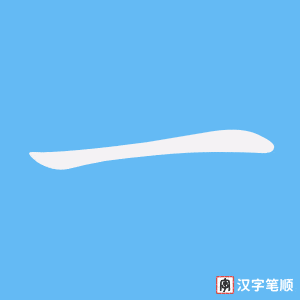 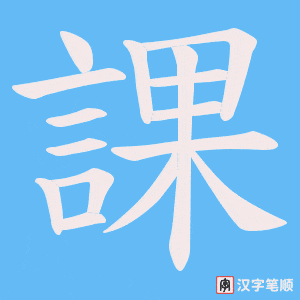 第一課
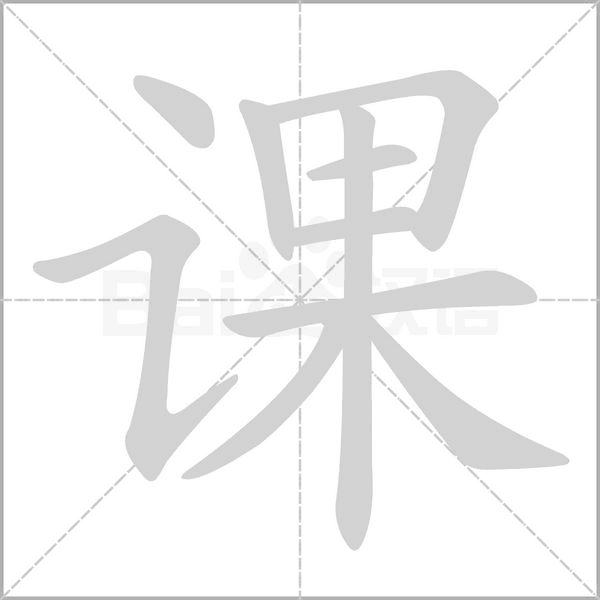 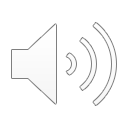 Lesson One
Dì yī kè
Ling Yan
王小小
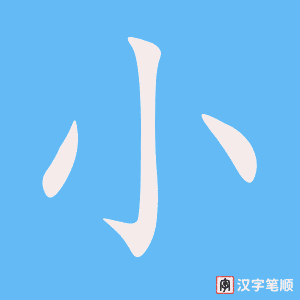 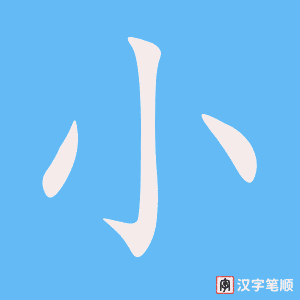 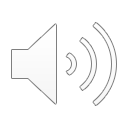 Wáng Xiǎoxiǎo.
a Chinese name
Ling Yan
不是
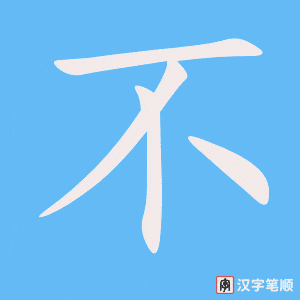 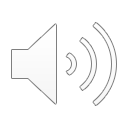 bú shì
not  to be
Ling Yan
上海人
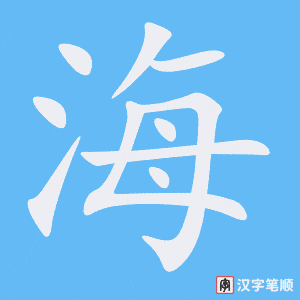 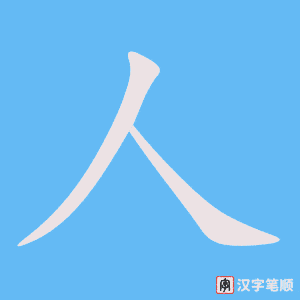 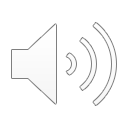 Shanghai person
Shànghǎi rén
Ling Yan
是
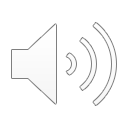 A is B/ A is part of B
shì
Ling Yan
北京人
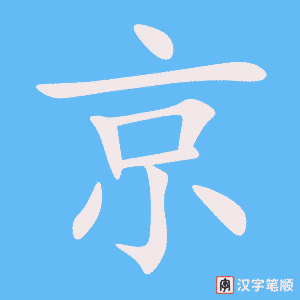 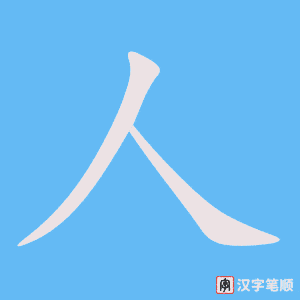 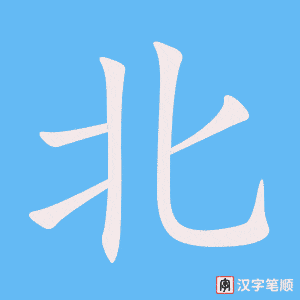 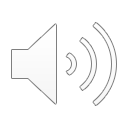 Beijing Person
Běijīng rén
Ling Yan
他也是
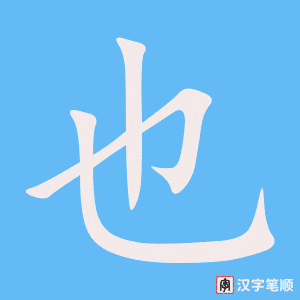 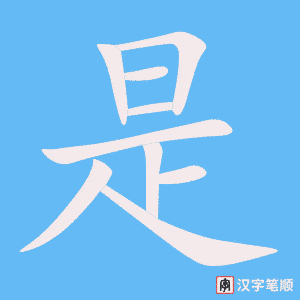 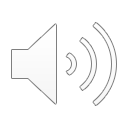 Tā yě shì
He also is
Ling Yan
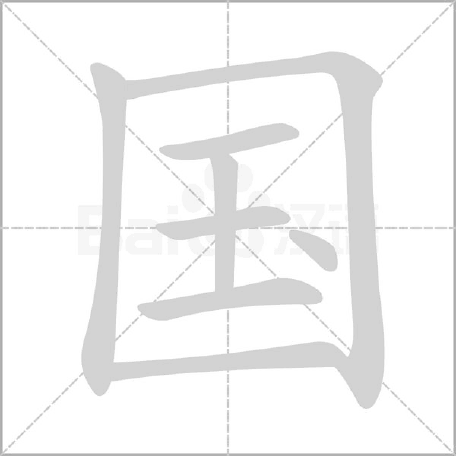 中國
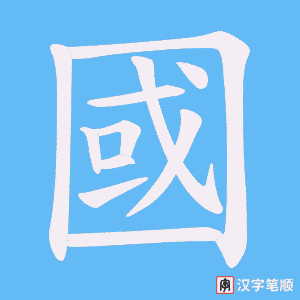 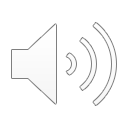 China
Zhōngguó
Ling Yan
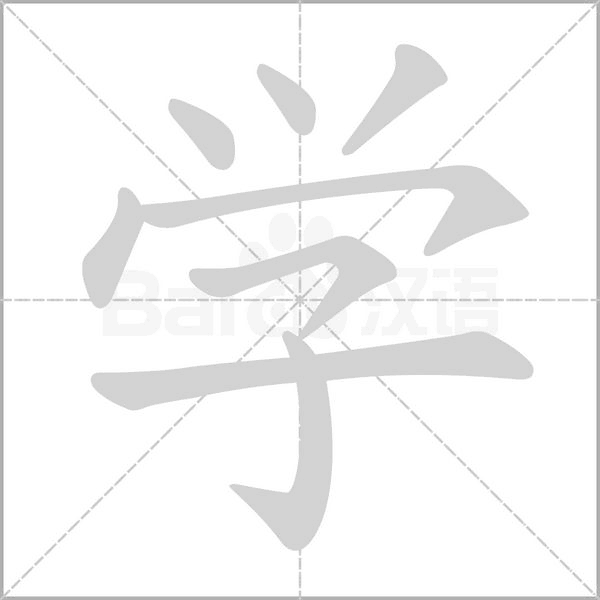 留學生
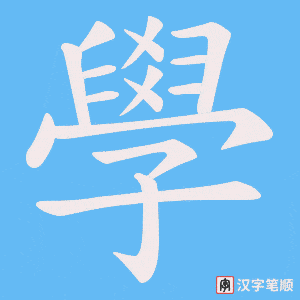 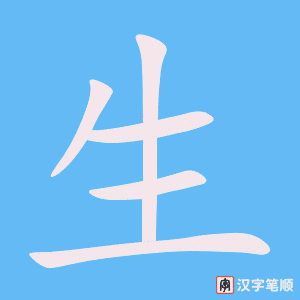 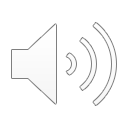 International students
liúxuéshēng
Ling Yan
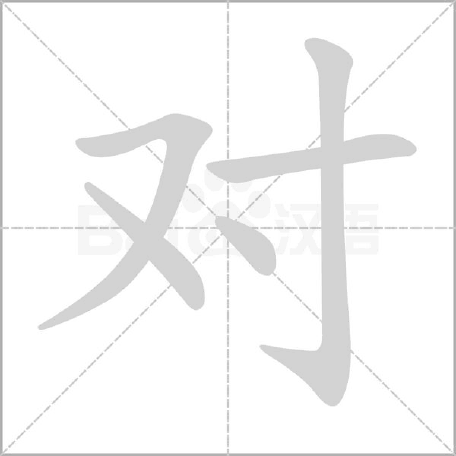 對話
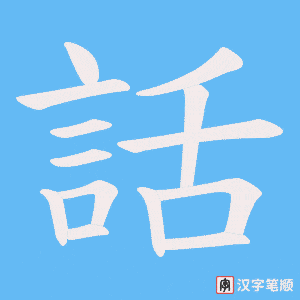 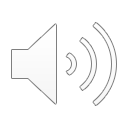 duì huà
dialogue
Ling Yan
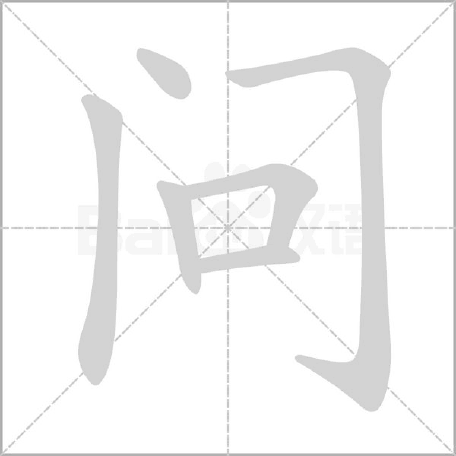 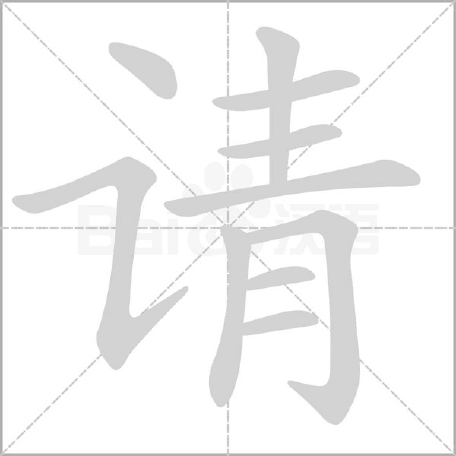 請問
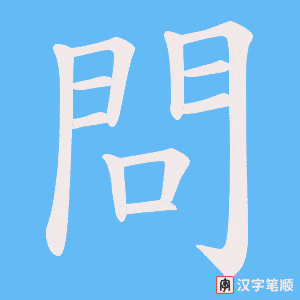 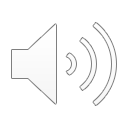 May I ask？
qǐng wèn
Ling Yan
你叫
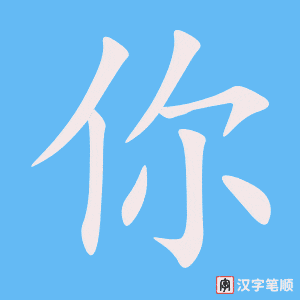 You are named
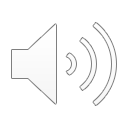 nǐ jiào shén me míng zì
Ling Yan
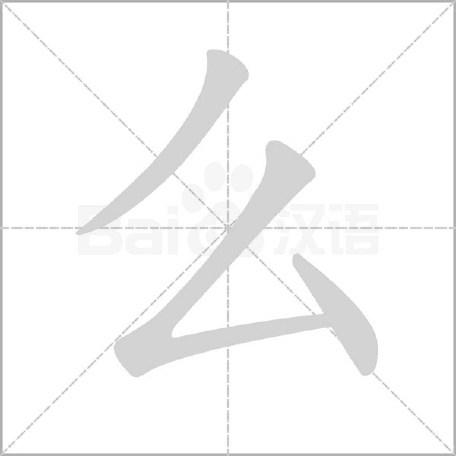 什麼名字
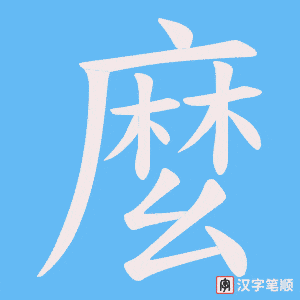 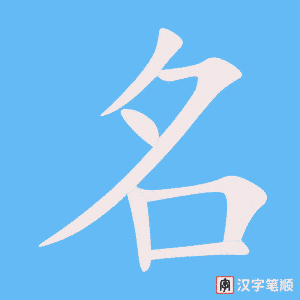 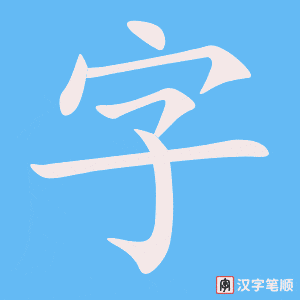 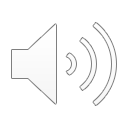 What  name
shén me míng zì
Ling Yan
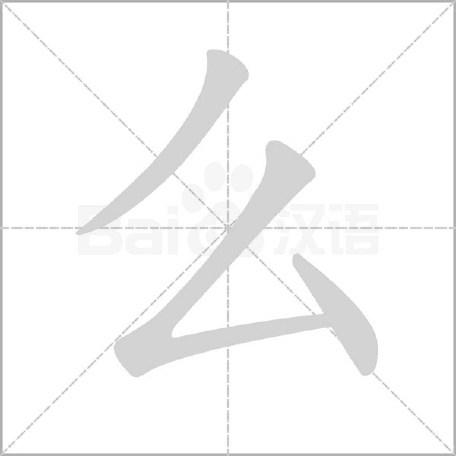 什麼地方人
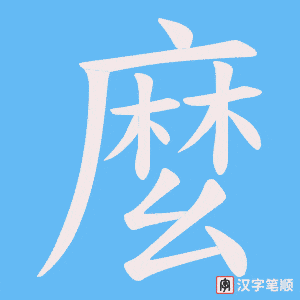 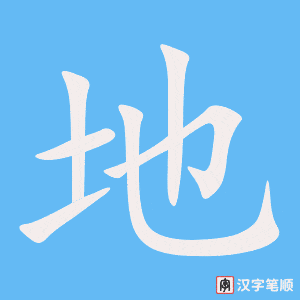 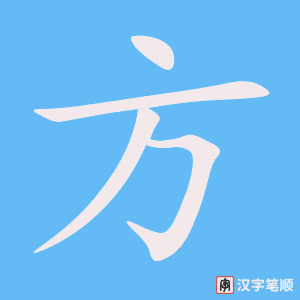 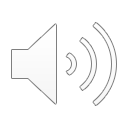 What place
shén me dì.fāng
Ling Yan
你呢？
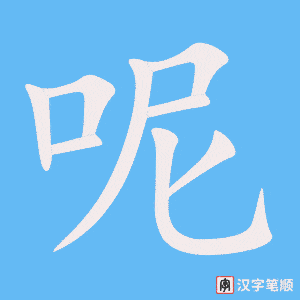 And you？
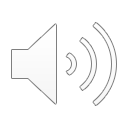 nǐ ne
Ling Yan
可是
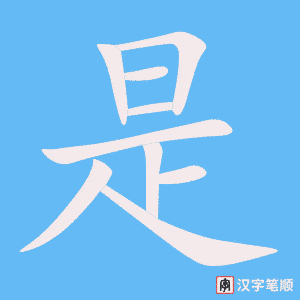 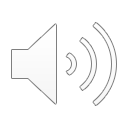 kě shì
but
Ling Yan
是呀
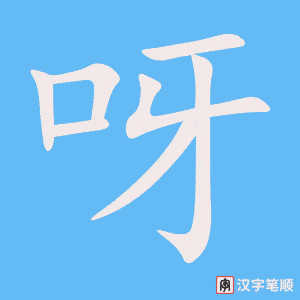 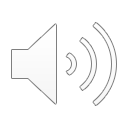 Yes.
shì ya
Ling Yan
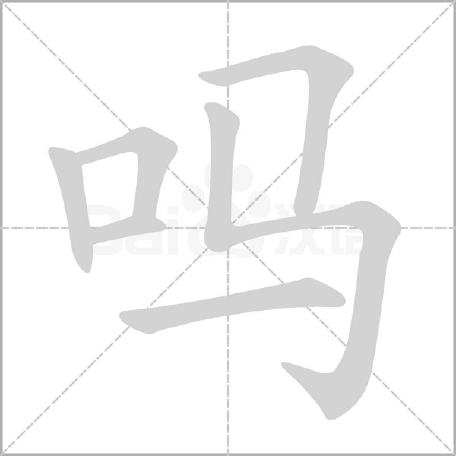 是嗎？
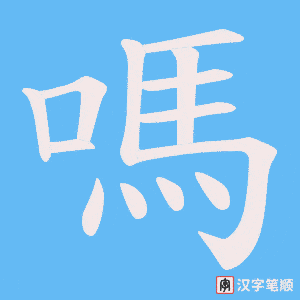 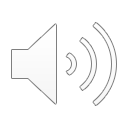 Is it (so)？
shì ma
Ling Yan
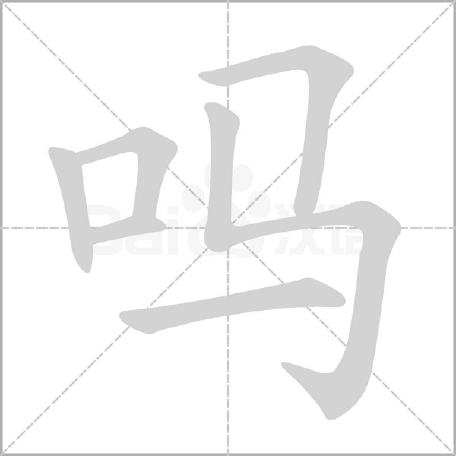 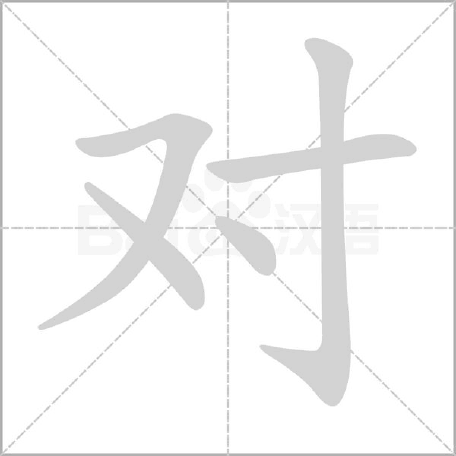 對嗎？
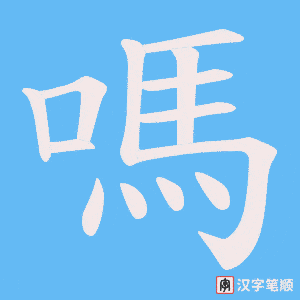 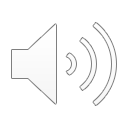 duì ma
Is it correct？
Ling Yan
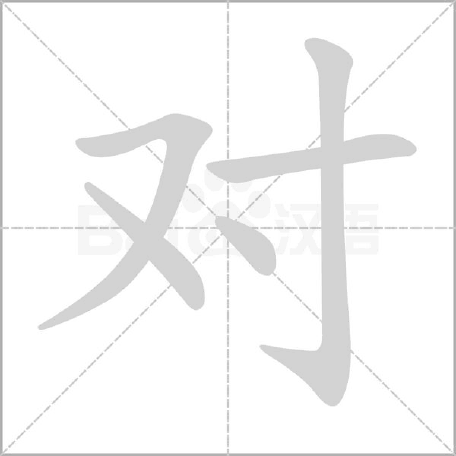 對吧？
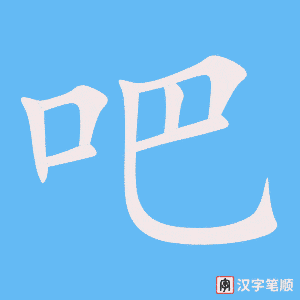 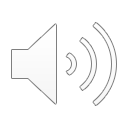 Correct？
duì ba
Ling Yan
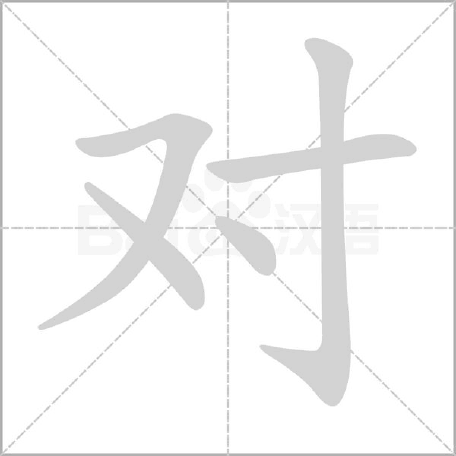 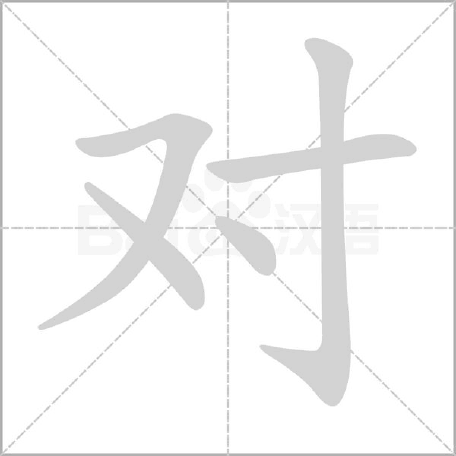 對不對？
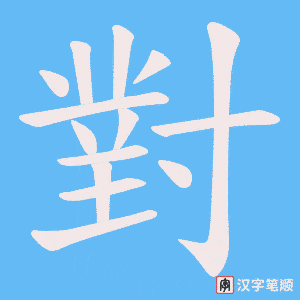 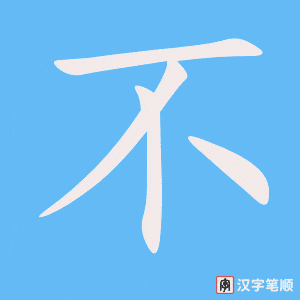 duì .bù duì
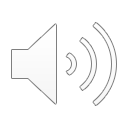 Correct or not?
Ling Yan
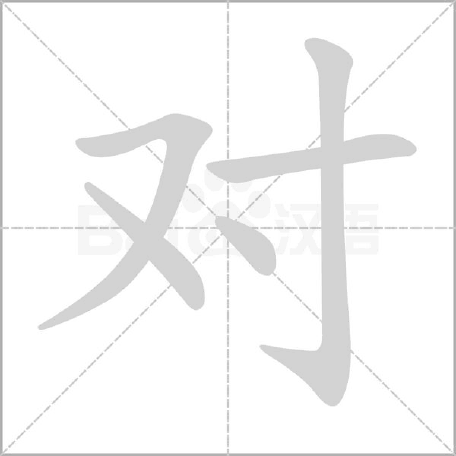 不對
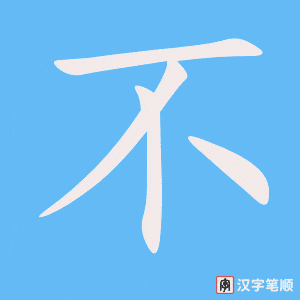 bù duì
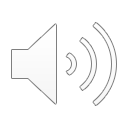 Not correct
Ling Yan
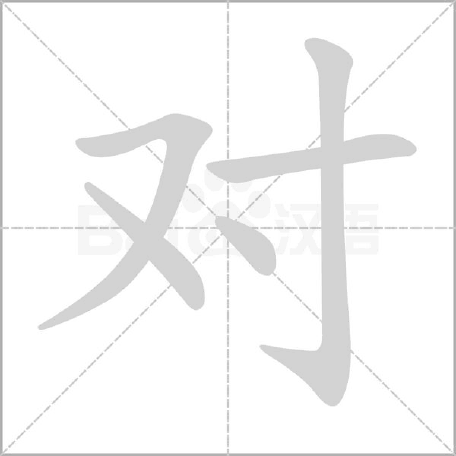 對了
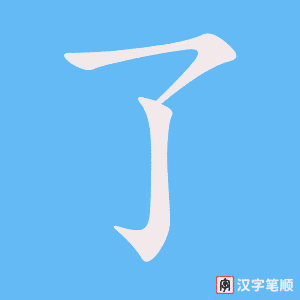 Correct （now）/You got it.
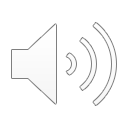 Duì le
Ling Yan
真好
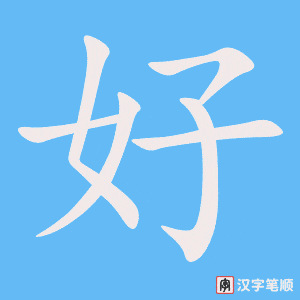 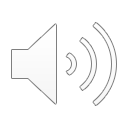 zhēn hǎo
Truly good
Ling Yan
舒服
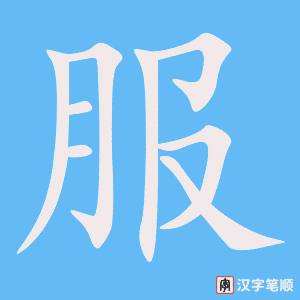 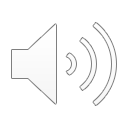 shū. fú
comfortable
Ling Yan
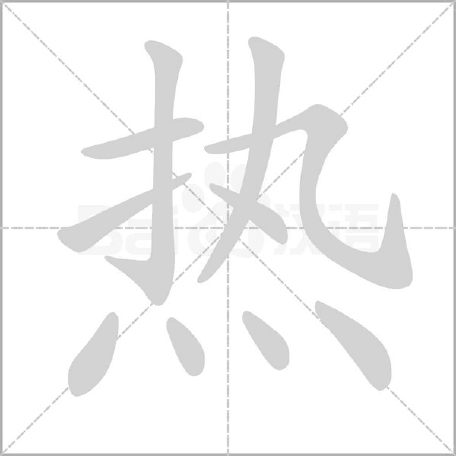 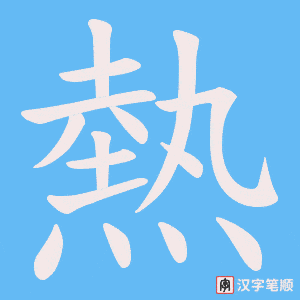 太adj了
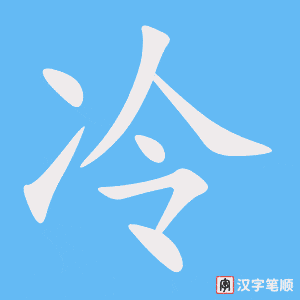 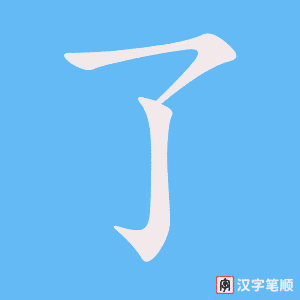 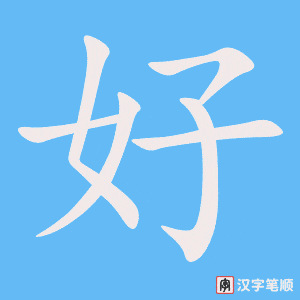 Too cold/hot; great
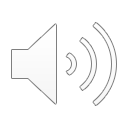 Tài adj. le
Ling Yan
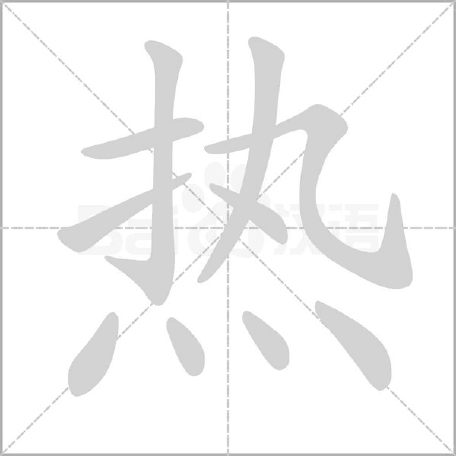 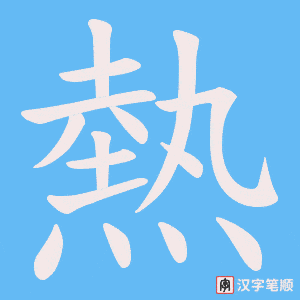 不太冷
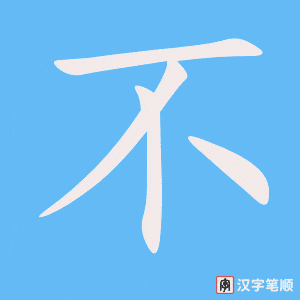 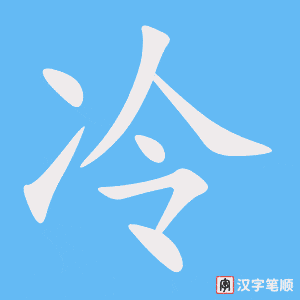 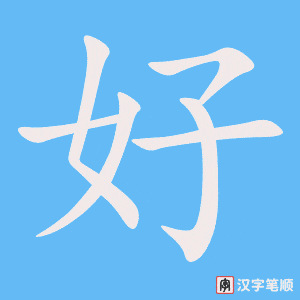 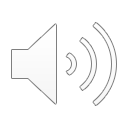 Not that cold/ hot /good
bù tài adj.
Ling Yan
不知道
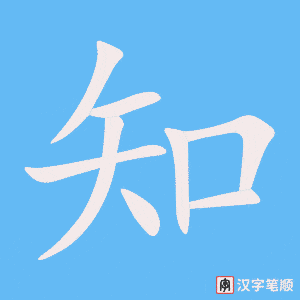 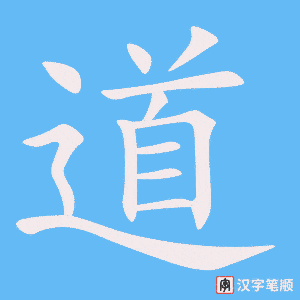 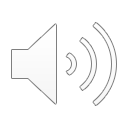 bù zhī dào
（I）don’t know
Ling Yan
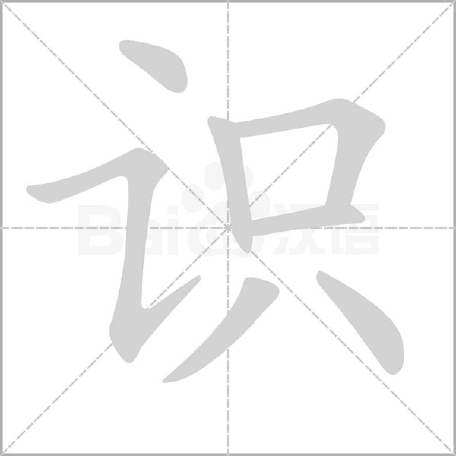 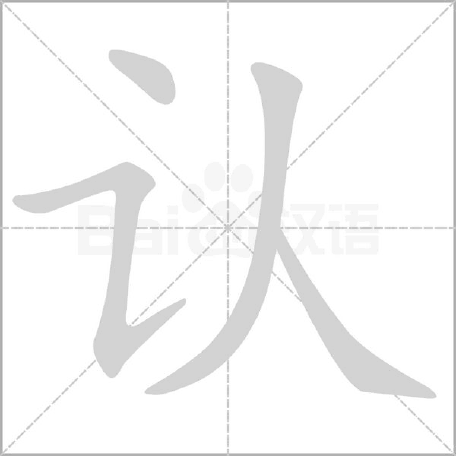 認識
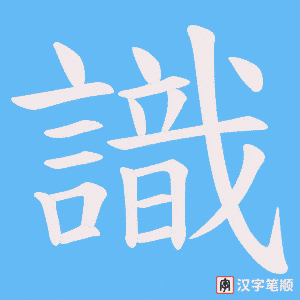 to know sb personally
to recognize
rèn shì
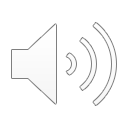 Ling Yan
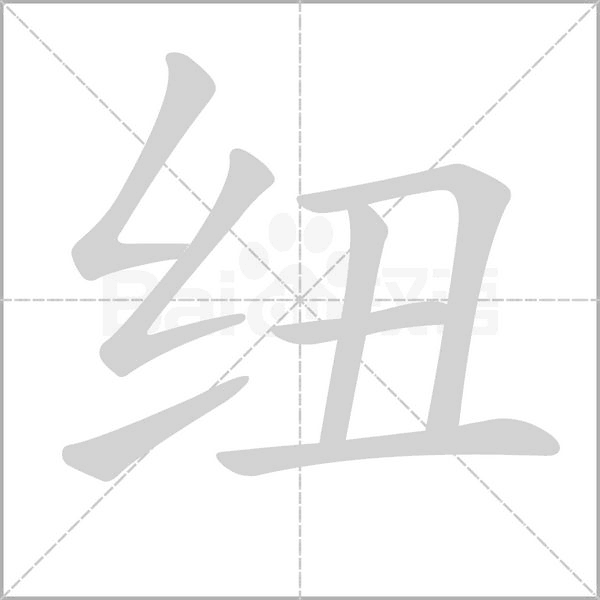 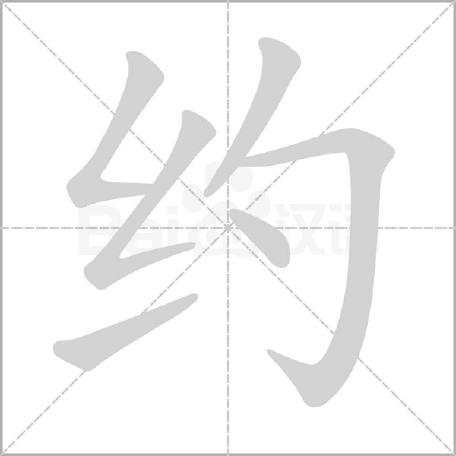 紐約人
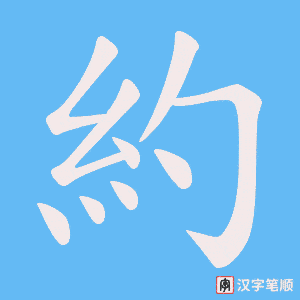 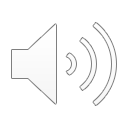 New York
niǔ yuē rén
Ling Yan
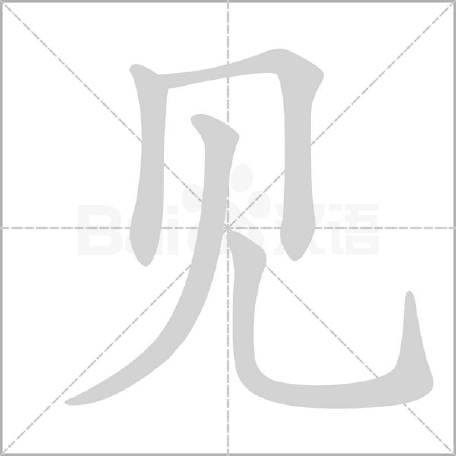 再見
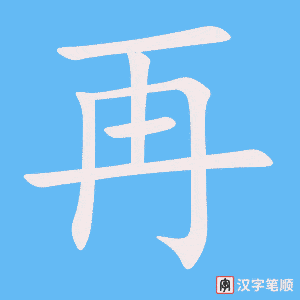 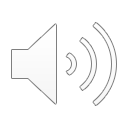 Good bye
zài jiàn
Ling Yan